PHÒNG GIÁO DỤC- ĐÀO TẠO QUẬN LONG BIÊNTRƯỜNG MẦM NON GIA THƯỢNG
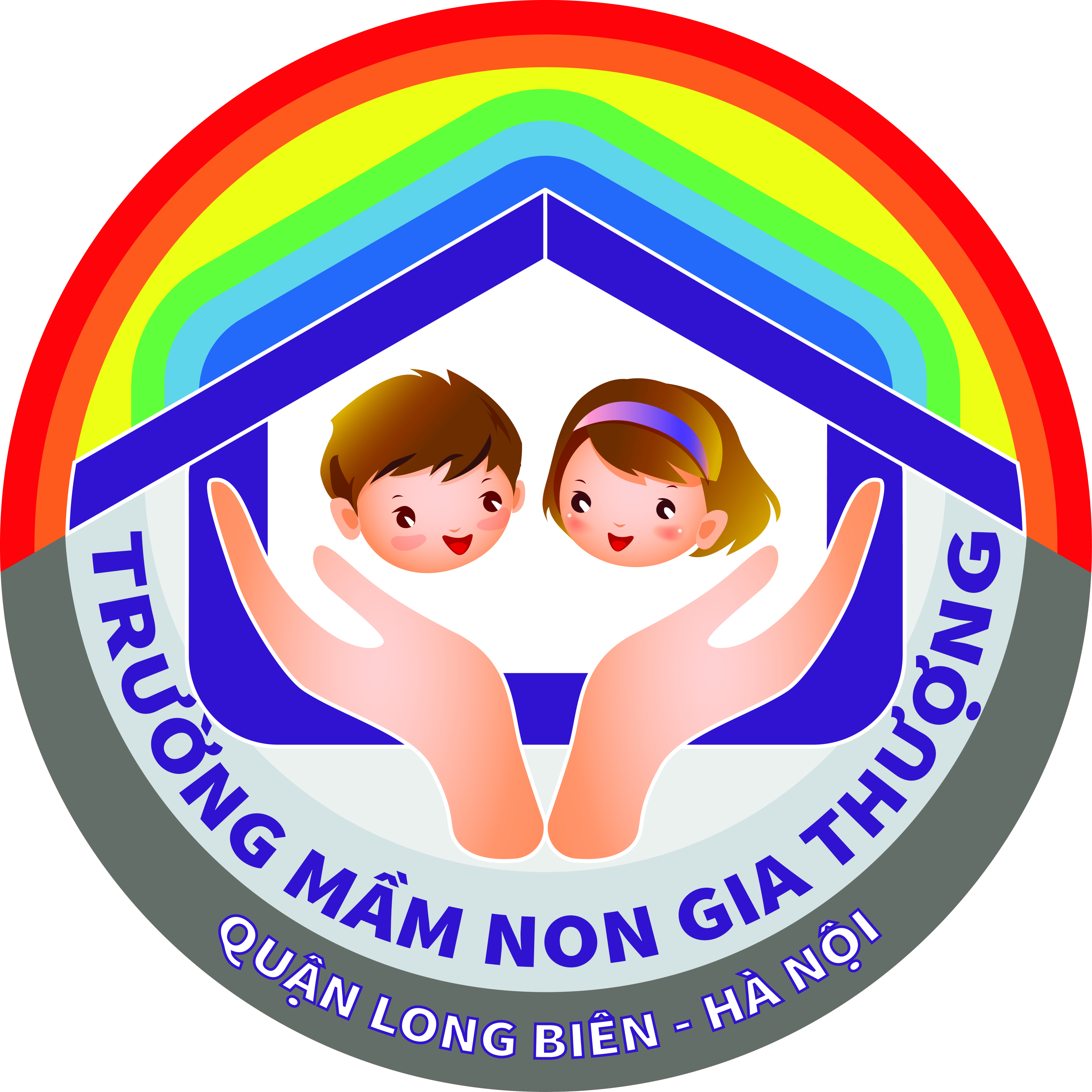 GIÁO ÁN
 PHÁT TRIỂN NGÔN NGỮ
Chủ đề : Động vật
Đề tài: Truyện: Sóc Nâu nhanh trí- T2
Lứa tuổi: 24-36 tháng
Thời gian: 12-15 phút
Người dạy: Hoàng Thị Thúy An
Năm học: 2018 - 2019
I: MỤC ĐÍCH- YÊU CẦU
1: Kiến thức:
Trẻ biết tên truyện, tên tác giả
Trẻ biết nội dung câu truyện
2: Kỹ năng: 
- Trẻ không nói ngọng, trả lời to, rõ ràng
3: Thái độ:
Trẻ thích thú tham gia cùng cô và các bạn
Trẻ biết đoàn kết với các bạn
II: CHUẨN BỊ
1: Đồ dùng của cô
- Tranh vẽ minh hoạ câu chuyện.
- Phim hoạt hình về câu chuyện.
- Đàn nhạc: Trời nắng trời mưa.
2: Đồ dùng của trẻ
- Trang phục gọn gàng.
- Chỗ ngồi cho trẻ.
III: CÁCH TIẾN HÀNH
III: CÁCH TIẾN HÀNH
1: Ổn định tổ chức
Cô và trẻ hát «Trời nắng, trời mưa»
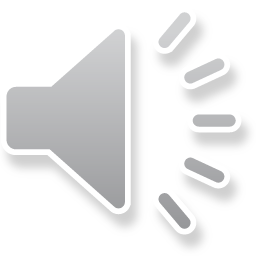 CÔ KỂ LẦN 1
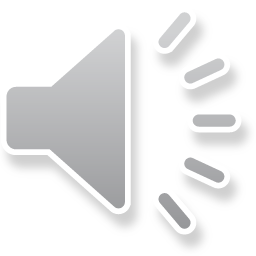 Cô hỏi trẻ về : 
	- Tên truyện
	- Tên nhân vật trong truyện
CÔ KỂ LẦN 1
- Kể trên tranh truyện
- Hoặc trên powpoit
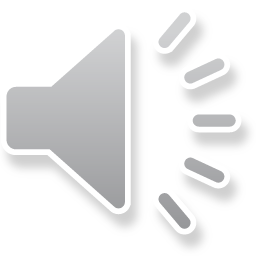 Giaó dục trẻ
- Giáo dục trẻ biết yêu quý bạn bè
- Biết tìm cách vượt qua khó khăn.
CÔ KỂ LẦN 3
Cô  diễn rối cho trẻ xem
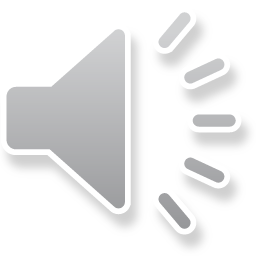 Chân thành cảm ơn